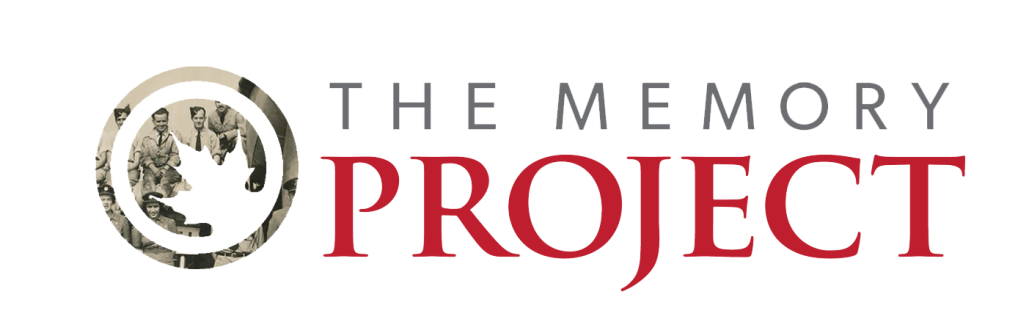 Cher orateur du Projet Mémoire ,Utilisez ce modèle PowerPoint afin de guider votre présentation. Sentez-vous libre de changer toute page, tout titre ou tout sous-titre. Ce modèle est optionnel et pour votre utilisation personnelle. Personnalisez-le, ajoutez-y vos photos préférées, vidéos, clips audio, mots-clés, phrases et citations! Merci de votre participation active et bonne chance!- L’équipe du Projet Mémoire
Insérez votre nom ici
INTRODUCTIONOffrez à votre public une courte présentation personnelle
Votre carrière.
Pourquoi avez-vous décidé de vous joindre aux Forces armées canadiennes?
Y a-t-il d’autres membres de votre famille qui ont fait leur service militaire?
Qui, ou quoi, sont vos inspirations?
Quand avez-vous commencé et terminé votre service militaire, ou êtes-vous en service actif?
Les régions géographiques où vous avez servi.
Partagez le lien de votre page biographique.
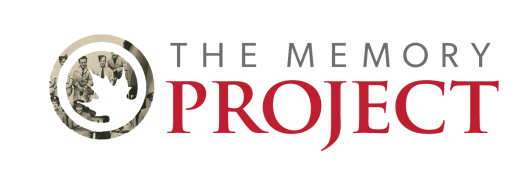 Insérez le titre ici
PENSEZ AU THÈME ET AU CONTEXTE:
Examples:
Amitié
Travail d’équipe
Remembrance
Citoyenneté canadienne
  Quelles étaient vos activités quotidiennes? 
  Quelles innovations avez-vous vues au cours de votre carrière?
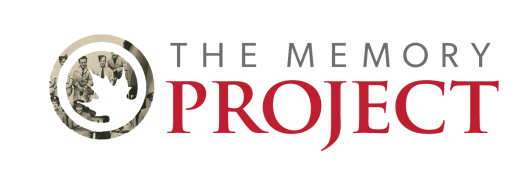 Insérez le titre ici
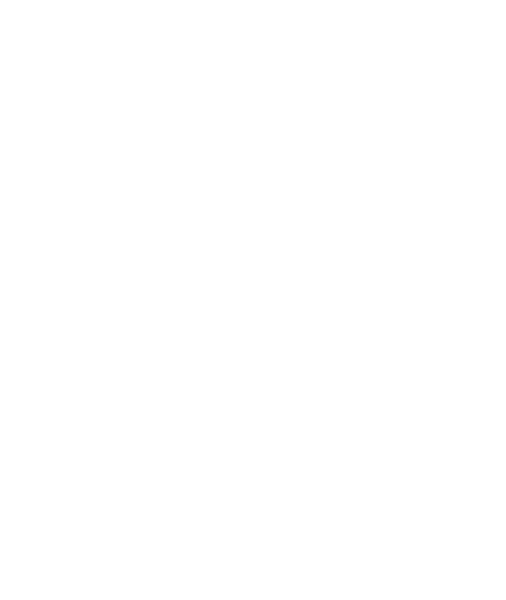 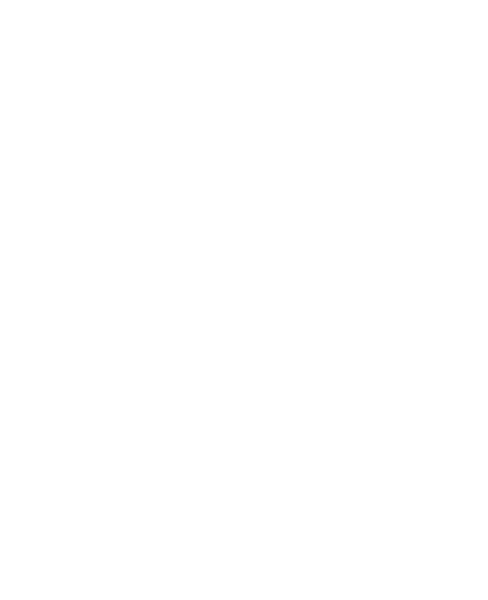 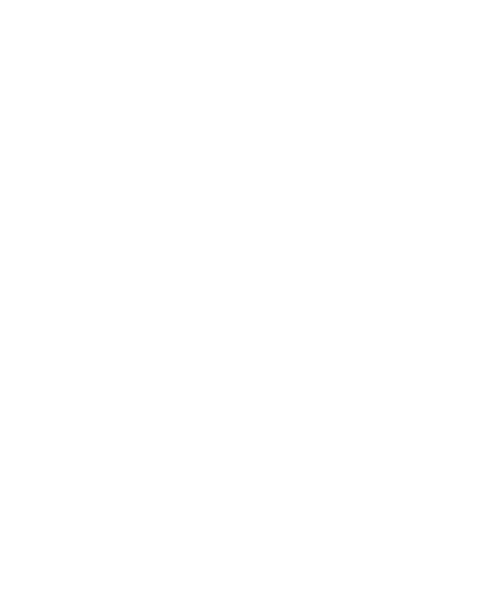 Insérez des photos ici
Insérez des photos ici
Insérez des photos ici
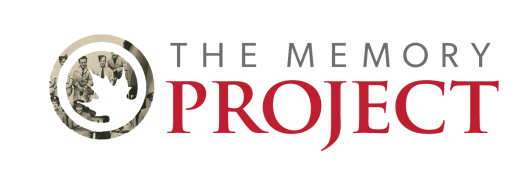 Insérez le titre ici
Avez-vous des vidéos ou autres fichiers multimédias (diaporamas, enregistrements audio, etc.) ?
INSÉREZ-LES CI-DESSOUSNote: cliquez sur l’onglet insérer ci-dessus, et ensuite le bouton vidéo ou audio pour télécharger un fichier depuis votre ordinateur.
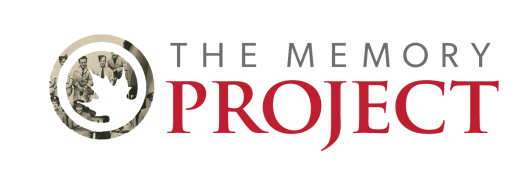 Insert Title Here
Note:  Wear your medals and uniform if you can; it will impress your audience at any age. You can also wear your Memory Project speaker pin!
Use our online education resource page for activities and  lessons: thememoryproject.com/educator-resources
Spare slide for  additional information!
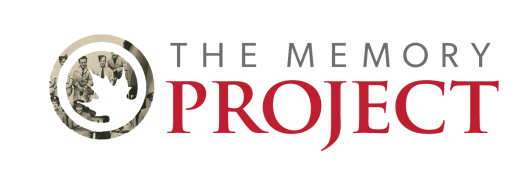 Concluez votre présentation:

Récapitulez les faits importants de la présentation 
Parlez de ce que vous faites maintenant
Parlez du Projet Mémoire et de son importance
Foire aux questions
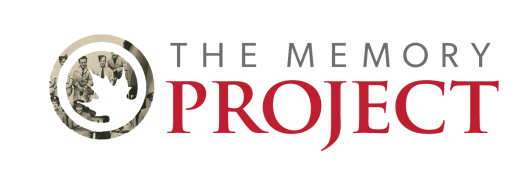 Merci!
Suivez-nous sur les médias sociaux:
Facebook: thememoryproject/leprojetmemoire

Twitter: @memory_project

Instagram: @memory_project
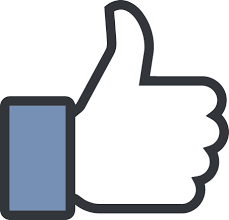 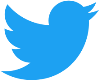 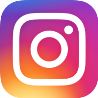 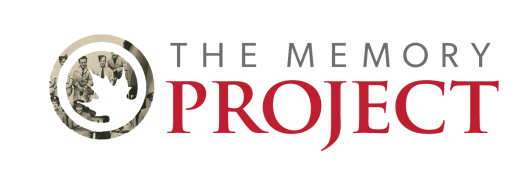